Determining the Gene Regulatory Network Responsible for Craniofacial Development
Nathaniel Smith
Cleft Lip and PalateOne of the Most Common Birth Defects1 in 600 children affected
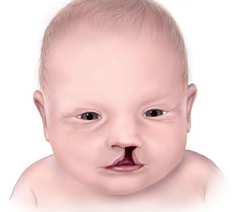 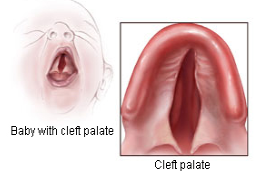 Bloomfield, V., & Liao, C.H. (2015)
Cleft Lip and Palate Anatomy
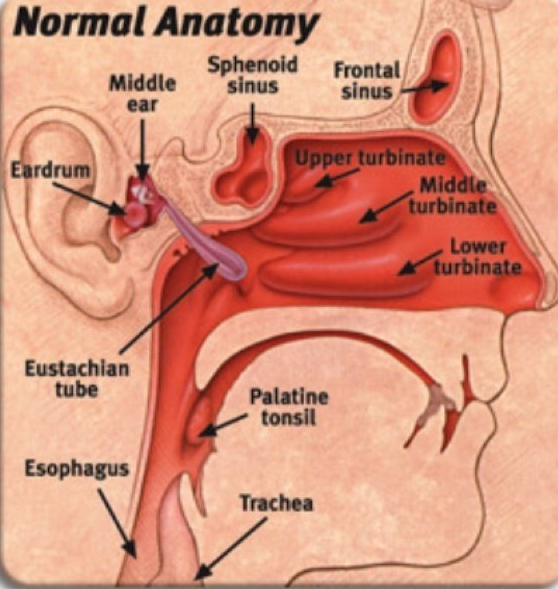 Jugessur, A., & Murray, J. C. (2005)
Cleft Lip and Palate Implications
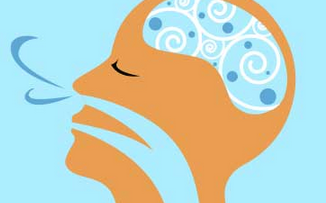 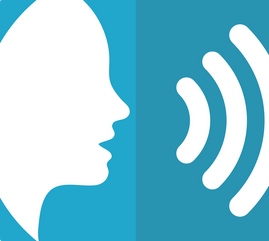 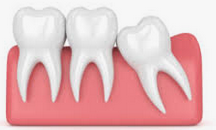 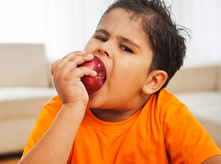 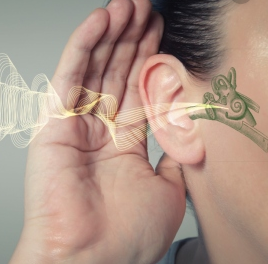 Jugessur, A., & Murray, J. C. (2005)
Understanding Mechanisms of CleftsXenopus laevis – African Clawed Frog
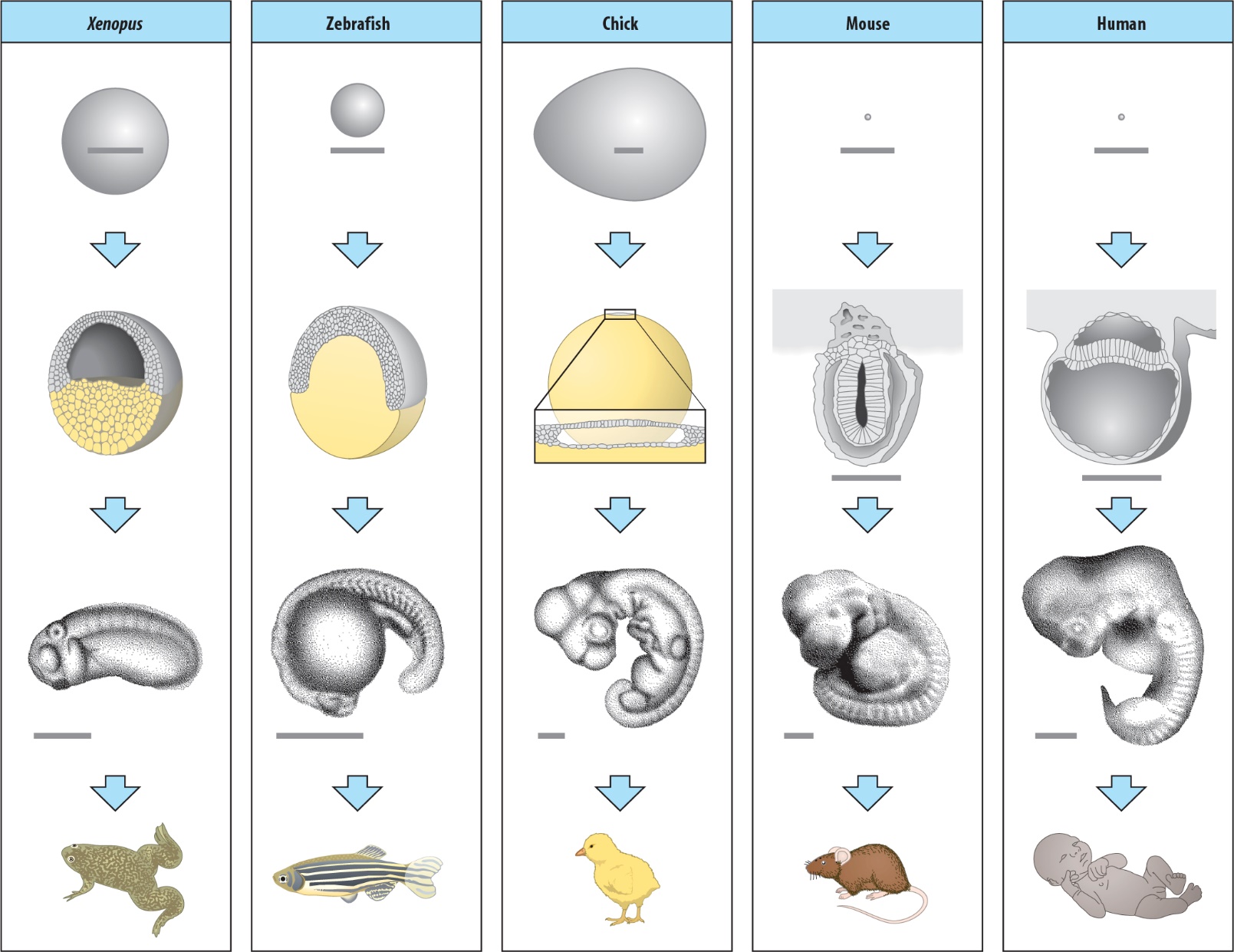 In Dickinson Lab, Frog Embryos with CleftsBMP-2 gene expression levels most altered
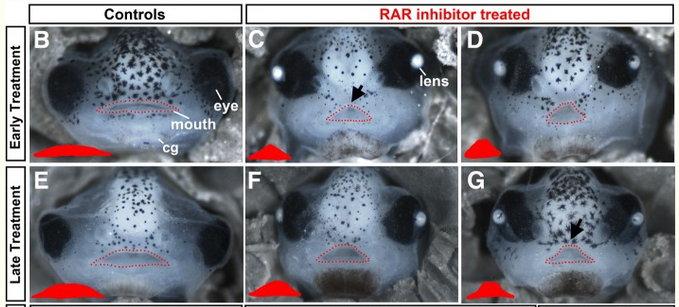 Wahl et al (2018)
BMP-2 Gene FunctionsKnown for bone and cartilage developmentMutations in BMP-2 gene in humans causes cleft phenotypes
Sahoo et al (2011)
BMP-2 Signaling PathwayBMP-2 Ligand  Receptors  SMADs  Target Genes (ID1-4)  alters ID expression
BMP-2
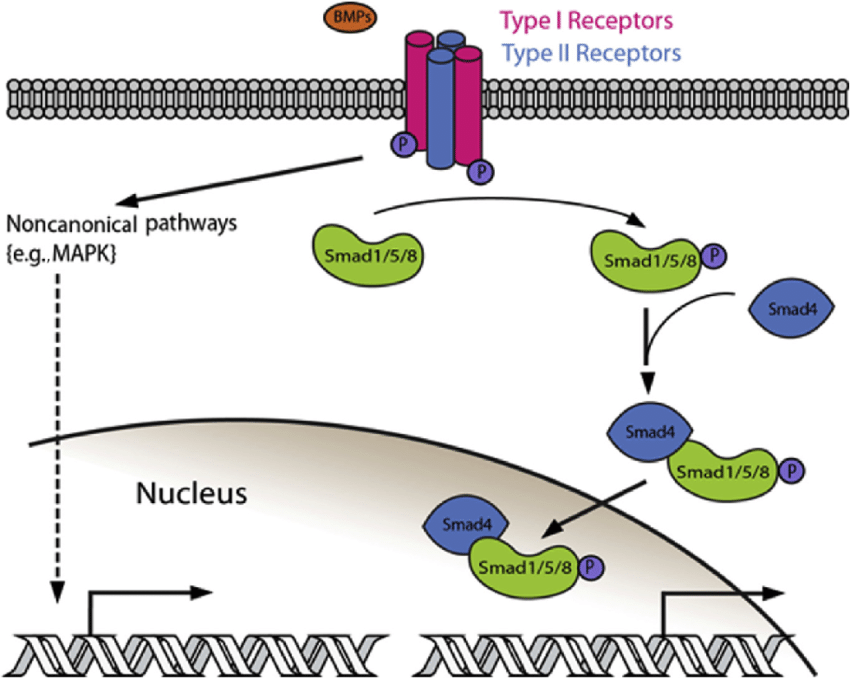 ID1-4
[Speaker Notes: ID = inhibitor of differentiation gene.]
Wnt1 and RARg Genes Crucial in ProperCraniofacial DevelopmentAlso altered in frog embryos with clefts
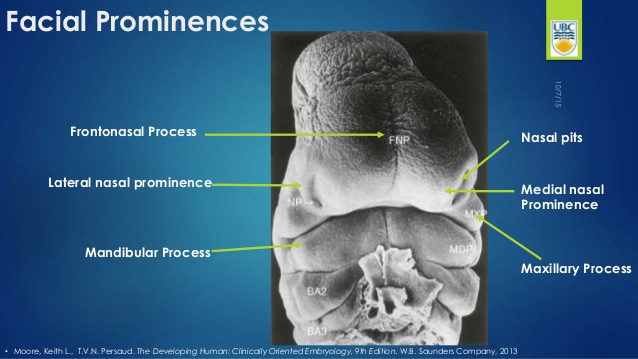 Proper Craniofacial DevelopmentRequires precise combination & regulation of many different genes at once = Gene Regulatory Network
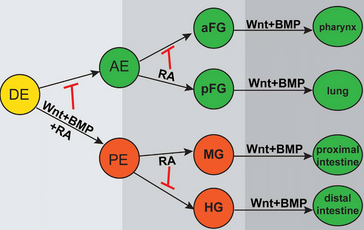 Experimental Question:Does Loss of BMP-2 affect Wnt1 and RARg expression?
Knockout of BMP-2 Gene Using CRISPR/Cas9Mechanisms of gRNA and Cas9
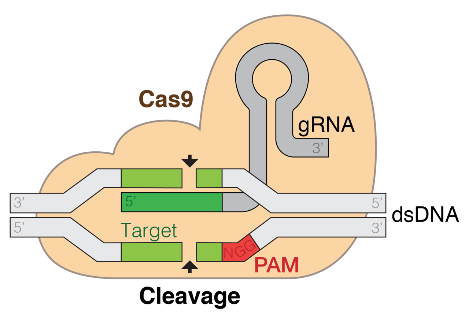 [Speaker Notes: Target sequence based on lowest # of off target mutations, highest GC content, zero self-complementarity, guanine at position 20, position in the gene]
Map of BMP-2 Gene modeled after Xenbase Genome BrowserNote the target sequence location in Exon 1
Exon 2
Exon 1
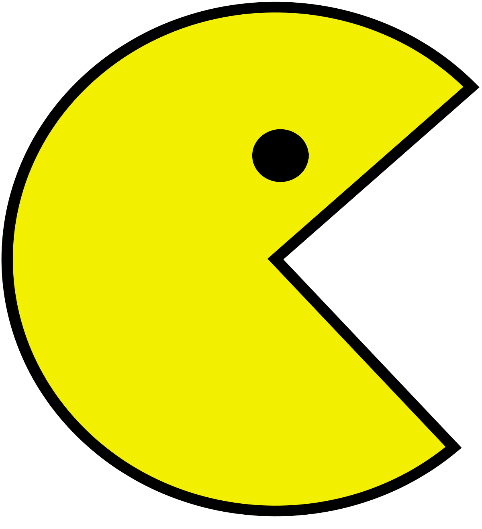 5’
Cas9
Start Codon
Stop Codon
TARGET SEQUENCE
TGTCCGCAGGTCGACCATGGTGG
sgRNA sequence
G
G
C
A
C
T
C
T
A
C
C
A
C
T
G
A
C
G
C
G
A
C
C
[Speaker Notes: Genscript OR Integrated DNA Technologies --- orders sgRNA’sbmp2.S class=Sequence position=chr5S:26315555..26325503 (+ strand)]
Microinjection of CRISPR/Cas9 in embryos at 1-cell-stageEmbryos then incubated for 3 days  RNA Isolation
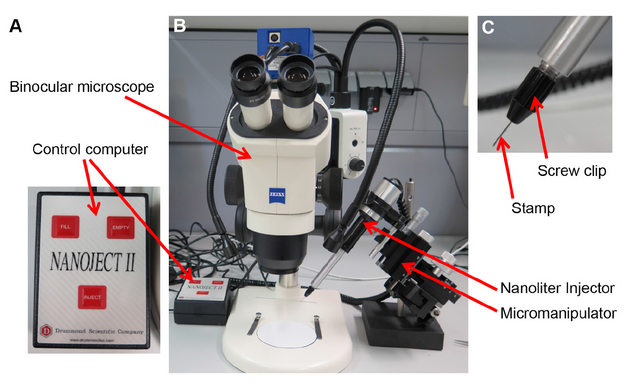 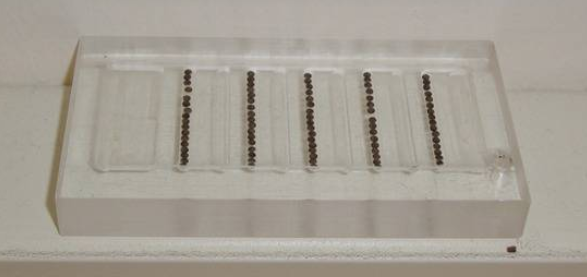 [Speaker Notes: Genscript OR Integrated DNA Technologies --- orders sgRNA’s]
RNA Isolation for RT-PCRFaces Dissected and treated with TRIzol reagent
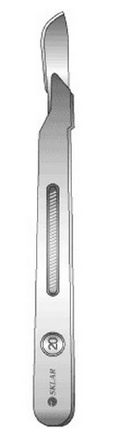 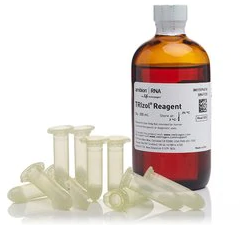 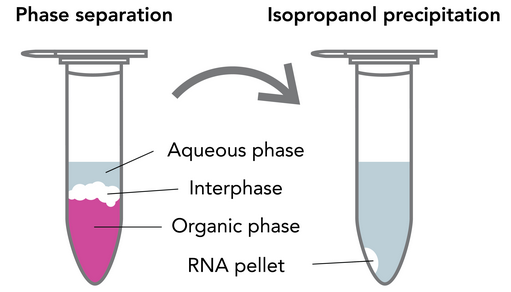 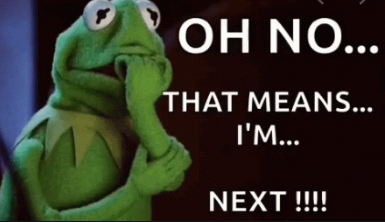 RT-PCR (Reverse Transcription PCR)Gene Expression affects creation of mRNA’sRNA  + Gene Specific Primers  cDNA
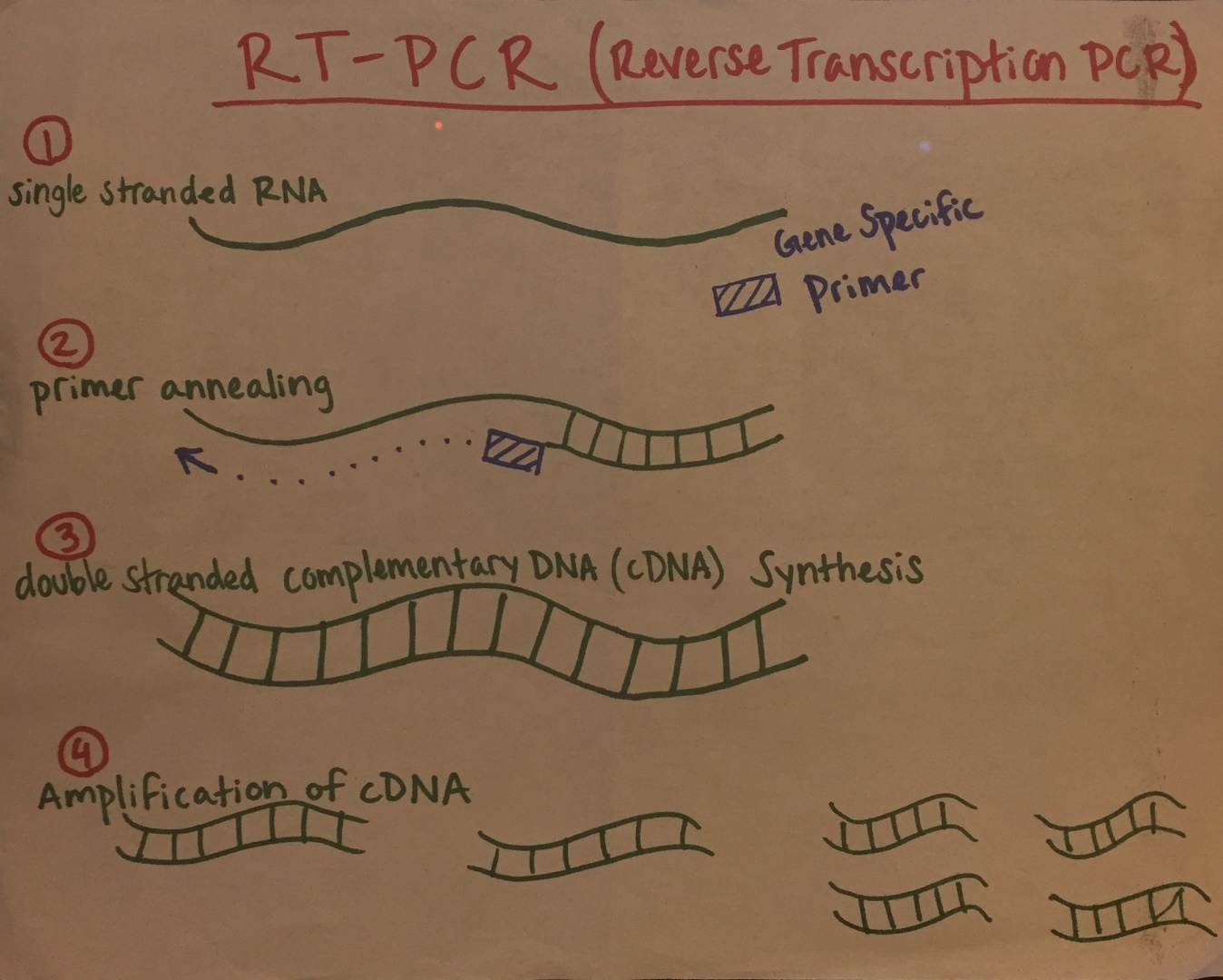 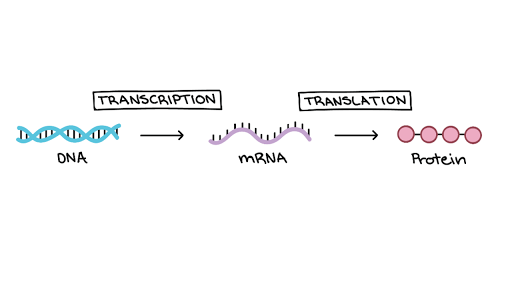 Central Dogma of Biology
Gene
[Speaker Notes: Use visual aid of drawing of RT-PCR!!]
Designing Gene Specific Primers for RT-PCRSequence quality, Melting Temp, GC %
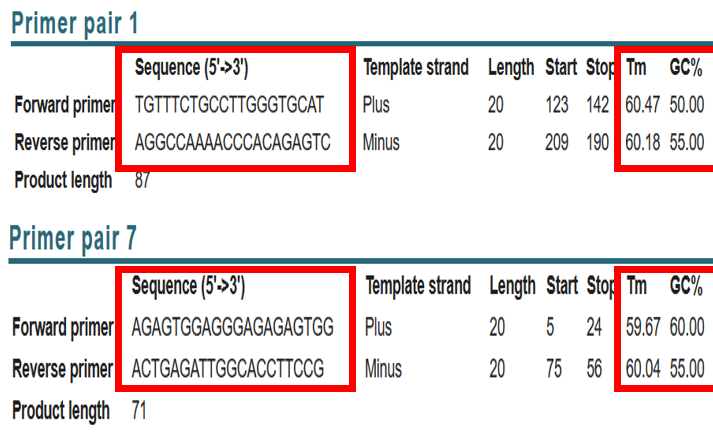 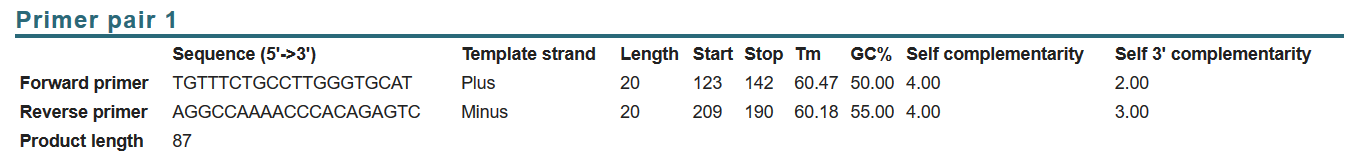 Wnt1
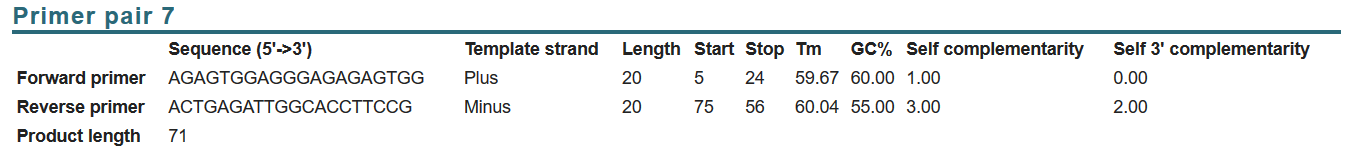 RARg
[Speaker Notes: Using NCBI Primer BLAST, Primers selected based on 18-22bp’s, Tm of 55-65, GC% of 40-60, no hairpin DNA, no more than 4 di-NT repeats (ATATATAT), no more than 4 sequential NTs (AAAAA), and avoiding GC rich 3’ ends]
qPCR (Quantitative PCR) for Measuring Gene ExpressionPCR + Fluorescent Dye Binds to cDNADuplication of DNA = Duplication of fluorescence
SYBR Green Fluorescent Dye
[Speaker Notes: Regular PCR results in the same # of end products, making it not useful for this experiment.SYBR Dye binds to minor groove of DNA. To what??? I don’t know, I could not find out even after reading 3 research articles.]
qPCR Cycle Threshold (Ct) valueCt value = point at which fluorescence is detectedInterpreted with Spectrofluorimeter
Ct value
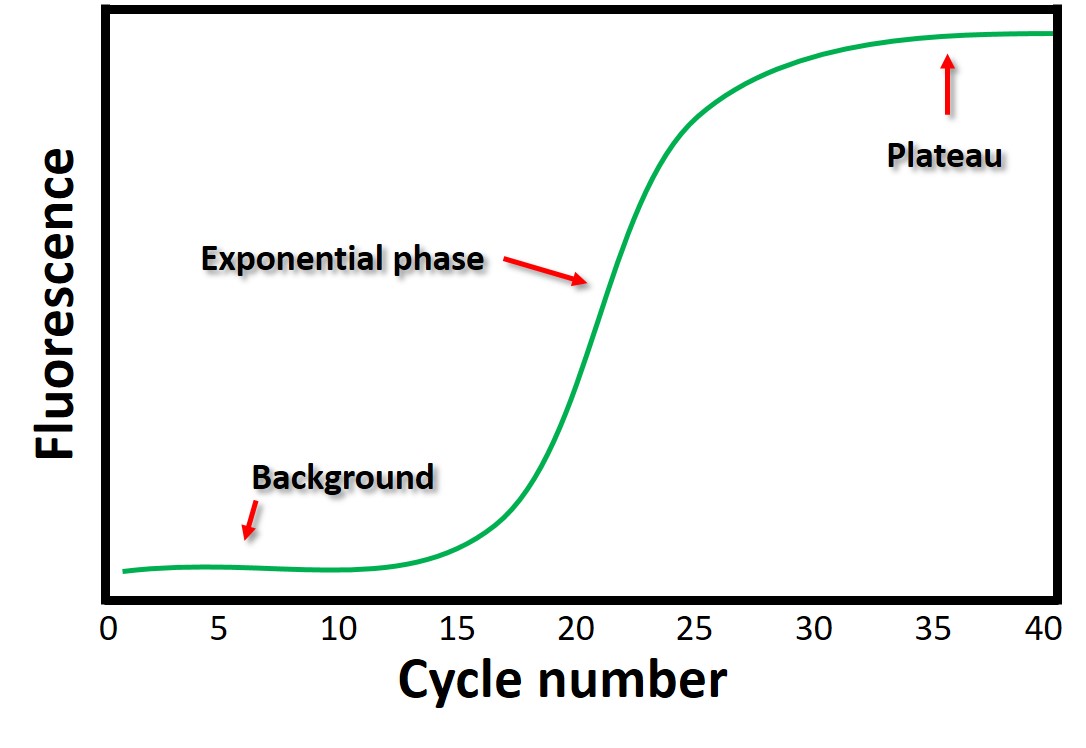 [Speaker Notes: At high concentrations, fluorescent dye inhibits PCR amplification process, which is the plateau.]
Delta-Delta Ct AnalysisUses Ct values to quantify gene expression
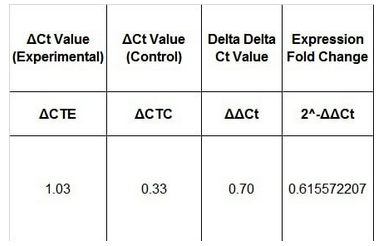 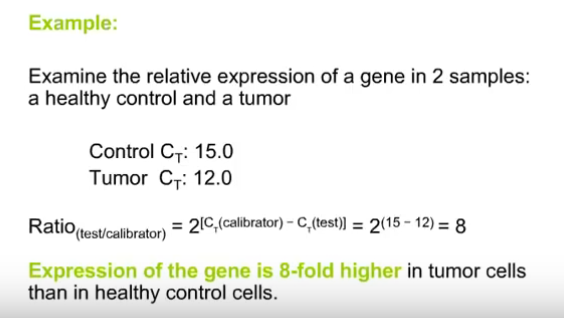 Potential results of BMP-2 KnockoutBlue – No interaction between BMP-2 and Wnt1/RARg Red – Interaction between BMP-2 and Wnt1/RARg
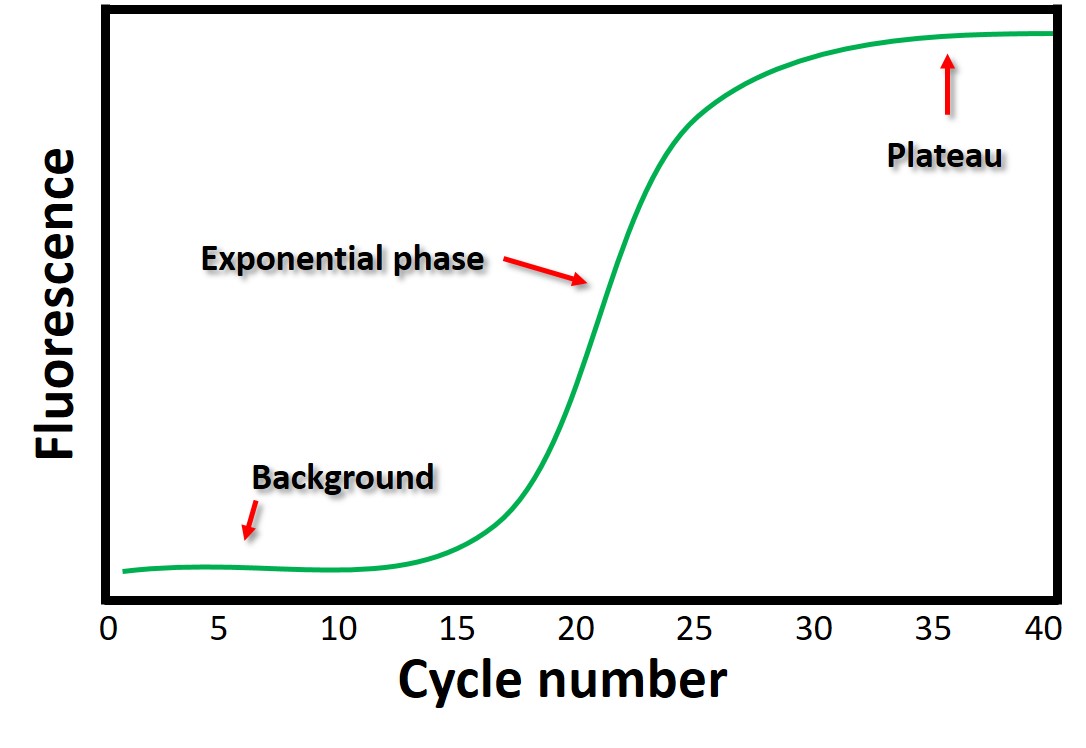 Potential results of BMP-2 KnockoutUncovers Gene Regulatory Network Responsible for Cleft Lip and PalateProvides valuable insight into causes
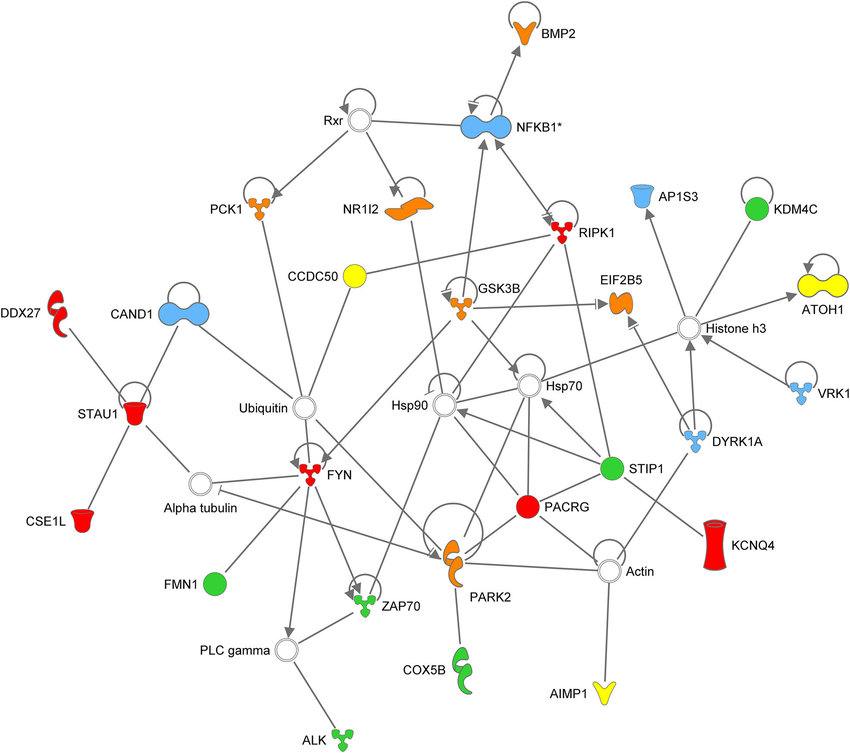